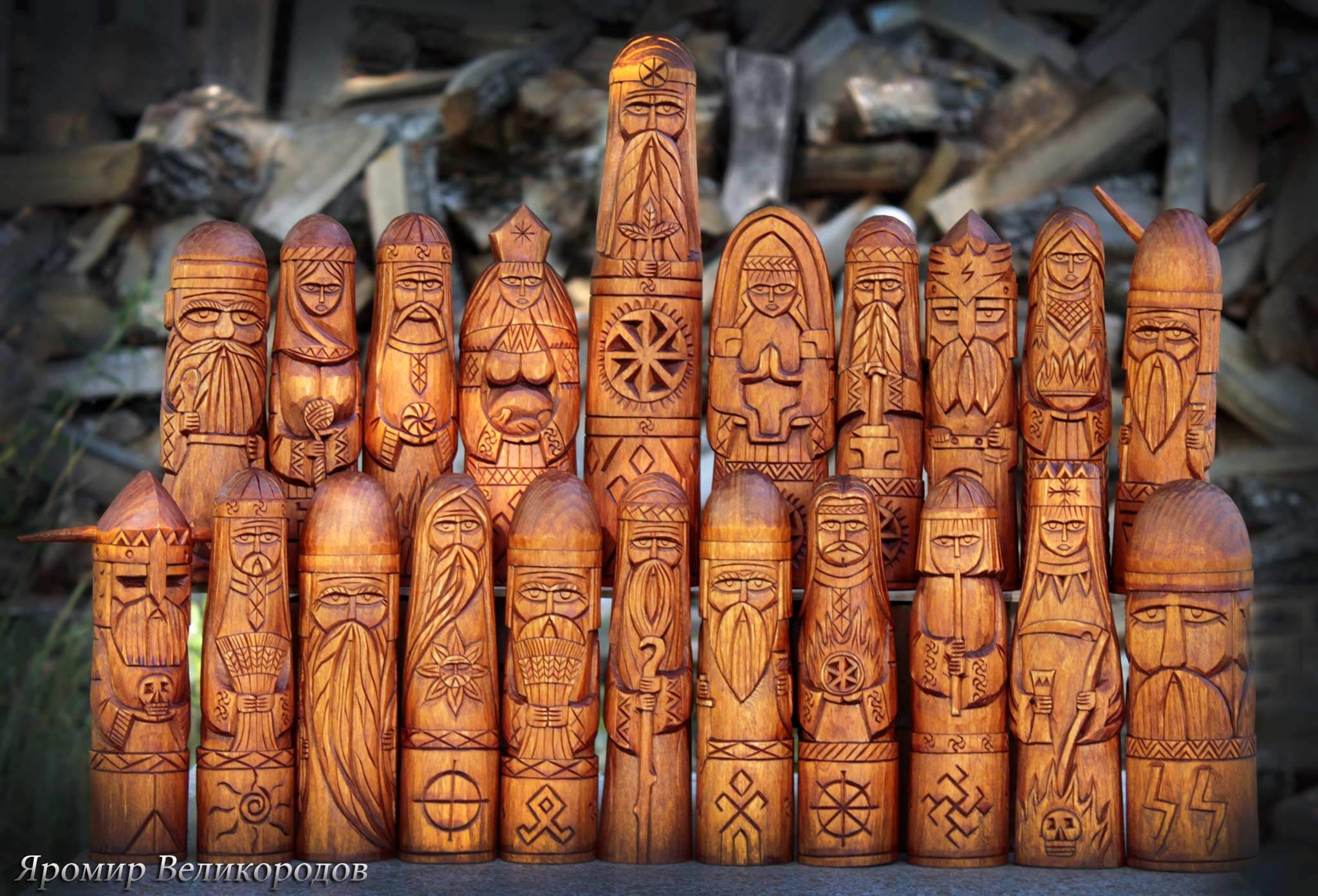 СЛАВЯНСКИЕ БОГИ
РЭШ «Язычество. Славянские боги»:
 
«Язычество» 
https://resh.edu.ru/special-course/1/5
 
«Пантеон языческих богов» 
https://resh.edu.ru/special-course/1/27
 
«Не сотвори себе кумира 
https://resh.edu.ru/special-course/1/28
Российская
Электронная 
Школа
СЛАВЯНСКОЕ ЯЗЫЧЕСТВО за 10 минут: все что надо знать!
https://www.youtube.com/watch?v=yQp3RWwOMfw
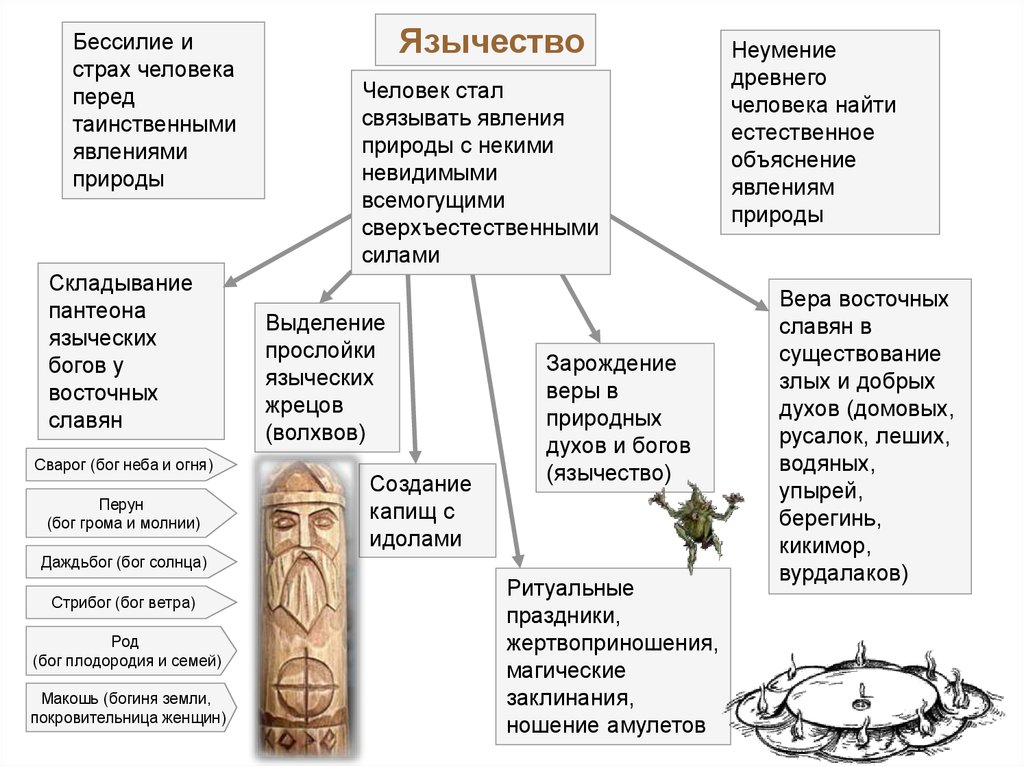 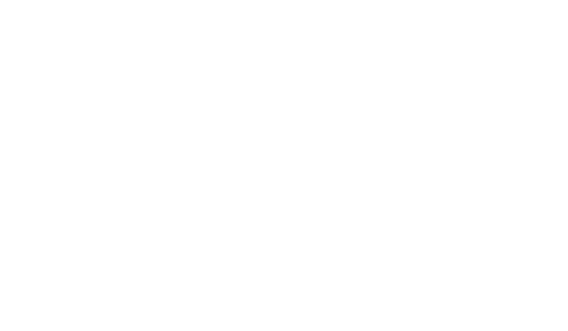 Славянское язычество для современных исследователей остается одной из самых малоизученных и загадочных мифологий. 

В отличие от других мировых культур, до наших дней не сохранилось ни единого подлинного языческого текста, поэтому ученые зачастую опираются на косвенные и вторичные источники.
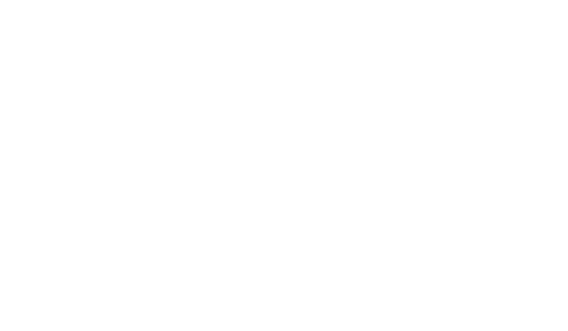 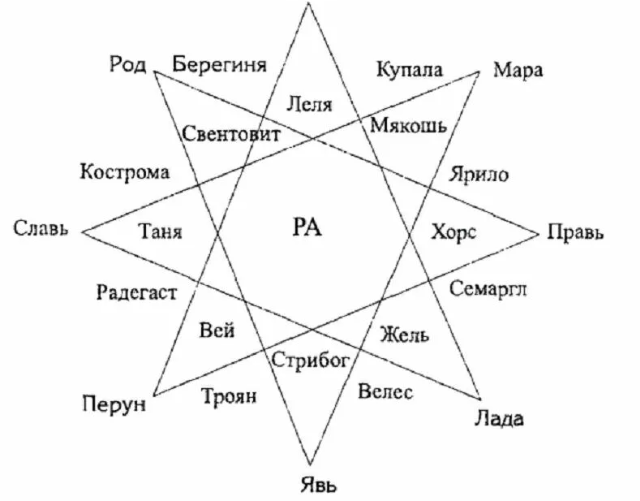 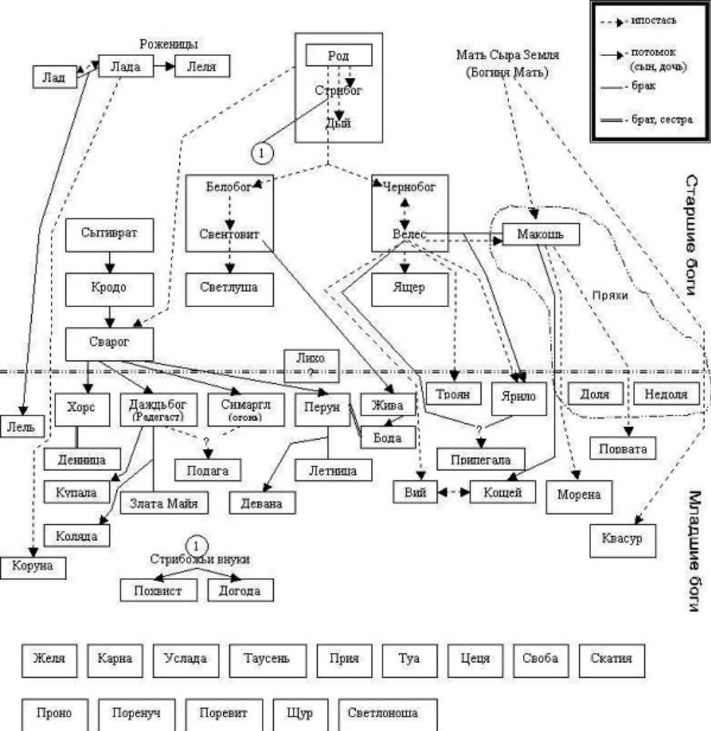 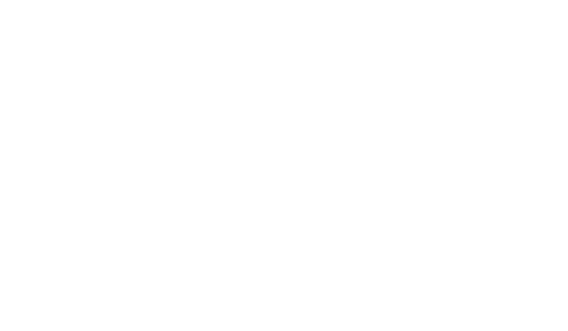 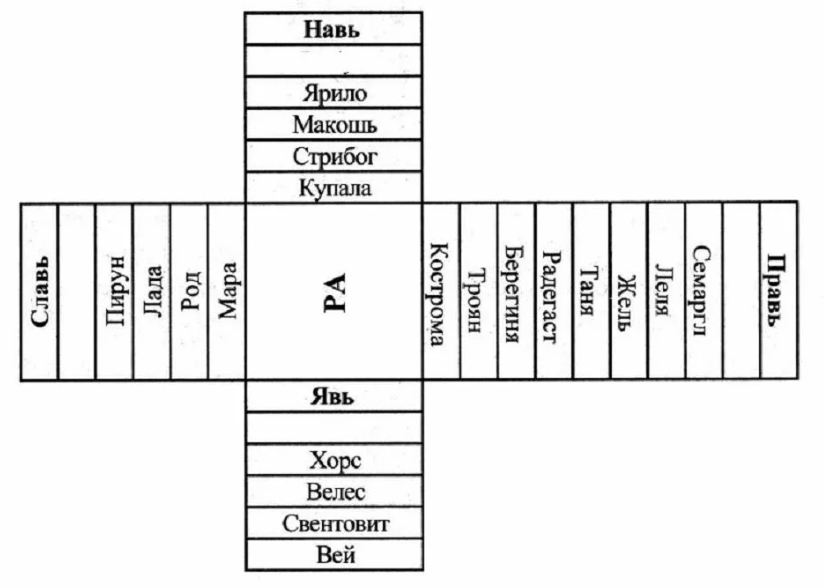 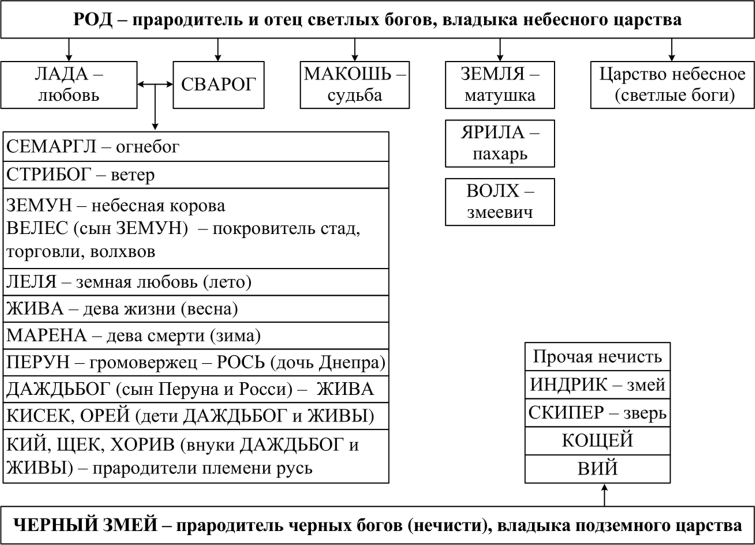 О высшей мифологии (представлениях о богах) нам сообщают древнерусские литературные источники. 

Это летописи (например, упоминание о клятве при договоре Олега с греками или о богах пантеона Владимира в Повести временных лет), «Слово о полку Игореве» (единственный памятник древнего светского красноречия).

И особенно — поучения против язычества, поскольку христианские священники в пылу полемики излагали те представления, с которыми вели борьбу.
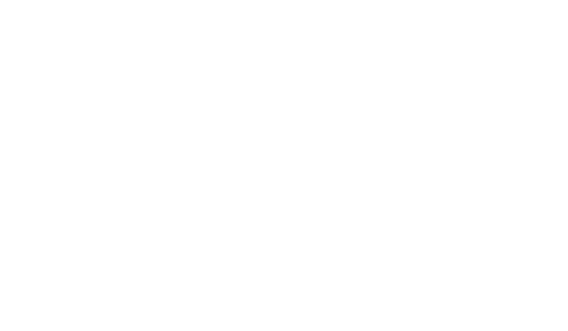 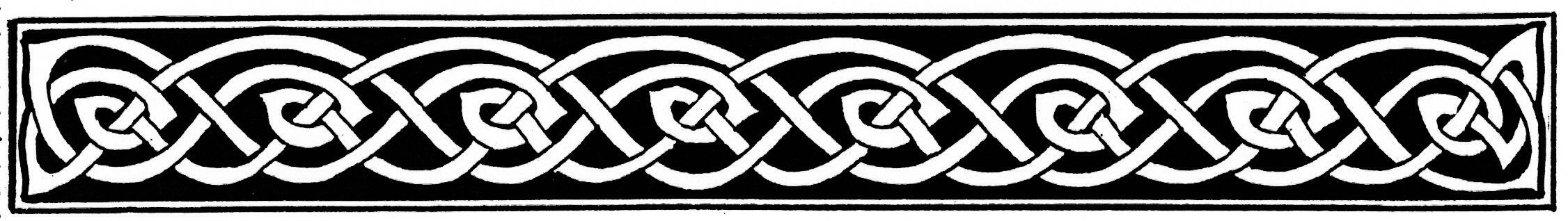 ПЕРУН
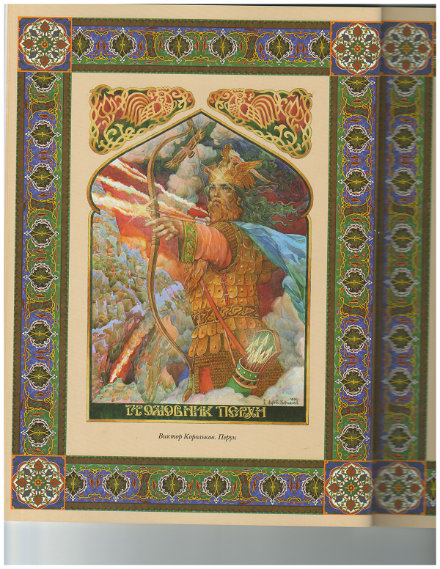 Верховное божество восточных славян – громовник (бог грозы и молнии). 

Перун считался у славян покровителем военной дружины.
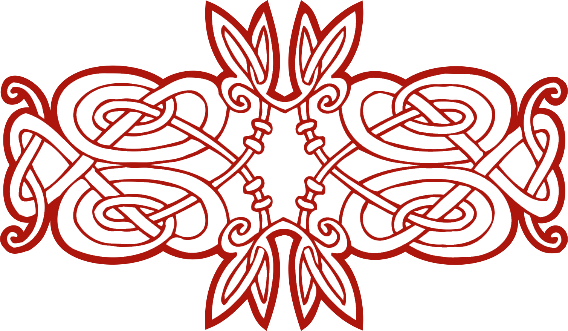 Его имя означает «ударяющий» молнией, а священными символами этого божества были дуб и бык. В его культе важную роль играли серебро и золото. В частности, волосы идола Перуна, установленного по приказу князя Владимира, были покрыты серебром, а усы — золотом. В старину многие драгоценные металлы ассоциировались с потусторонним миром.
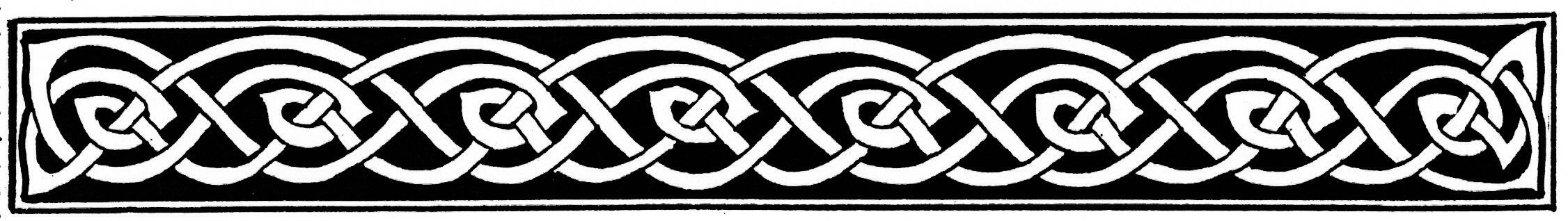 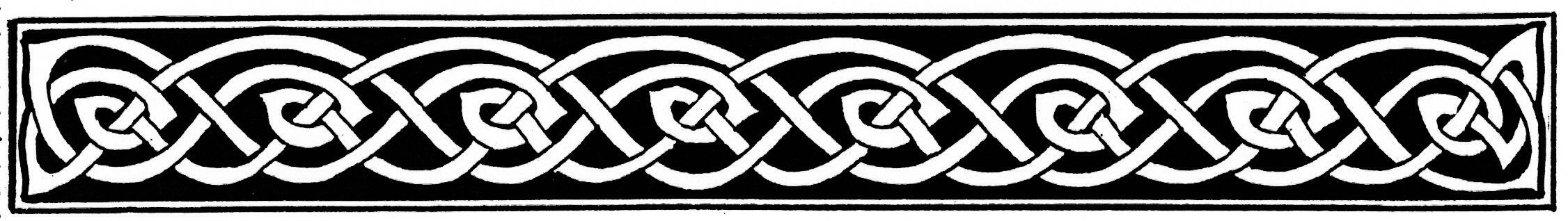 ВЕЛЕС
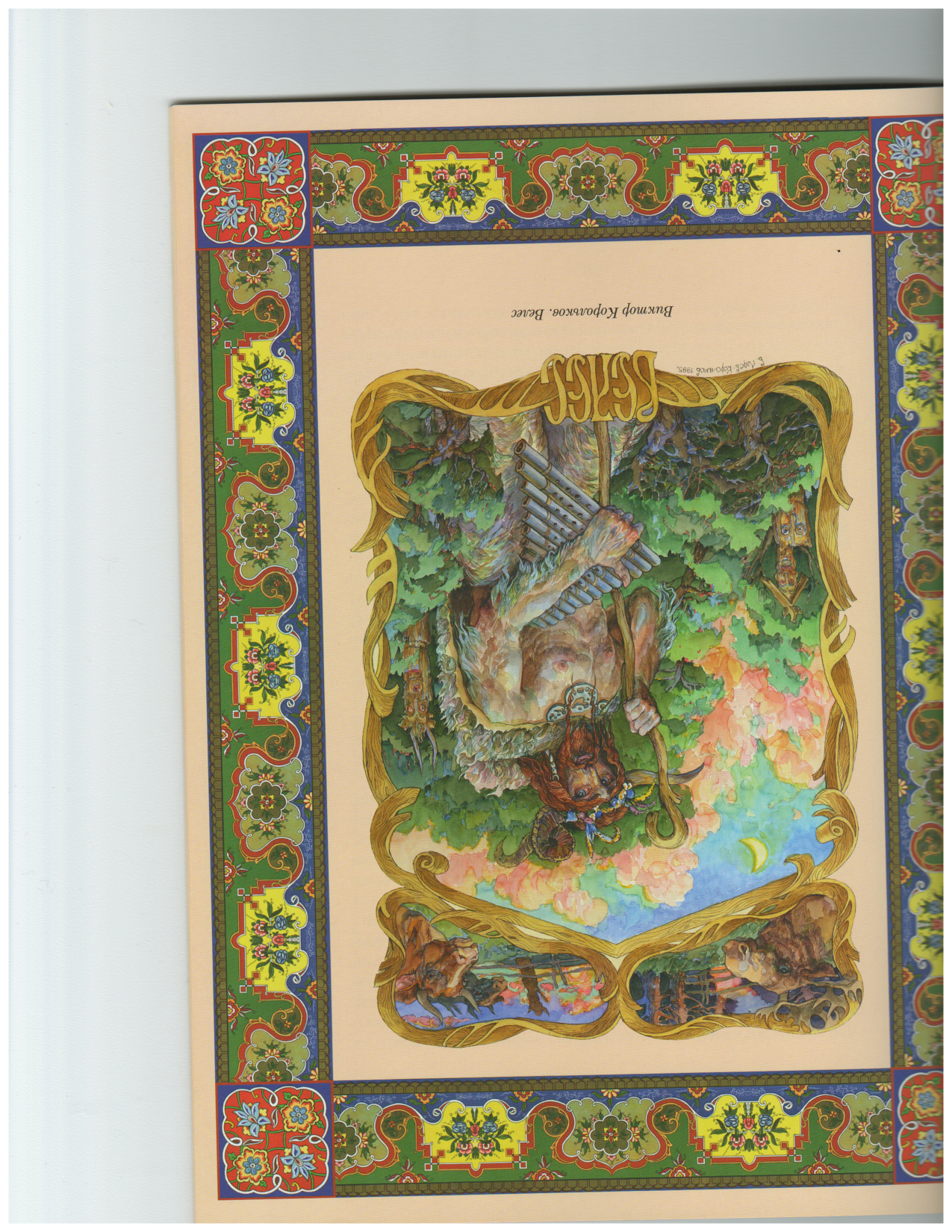 Бог земли, воды, скота            и подземного мира ,    «скотий бог». 

Покровитель сказителей и поэзии.
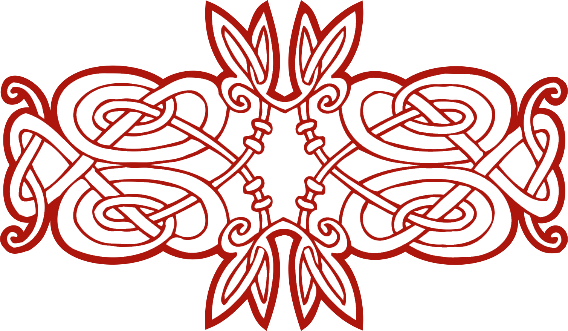 Эпитет этот переносит нас в мир русского крестьянина, который держал в хлеву медвежью лапу как оберег скота и называл ее «скотьим богом». В древности слово «скот» использовали еще и как синоним понятия «богатство», а медведя, как одного из владык потустороннего мира, связывали с символикой изобилия. Медвежья лапа в хлеву не только оберегала коров от реального зверя, но и была продуцирующим благопожеланием достатка.
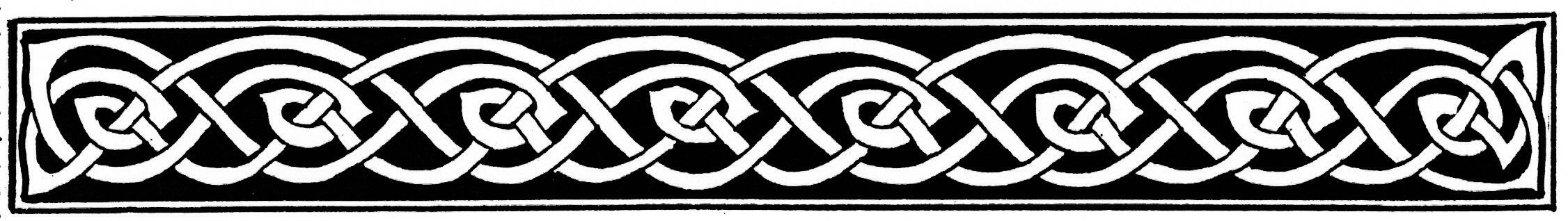 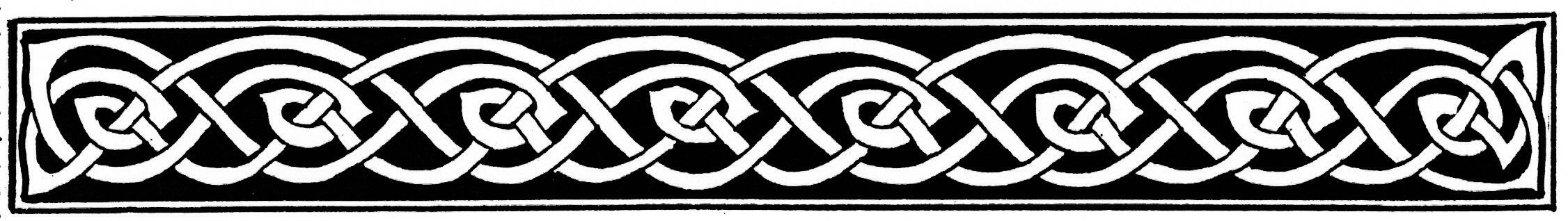 ДАЖДЬБОГ
Бог плодородия и солнечного света, предок князей и вообще русских людей. 

Имя его не от слова "дождь",  как иногда ошибочно думают, оно означает - "дающий Бог", "податель всех благ».
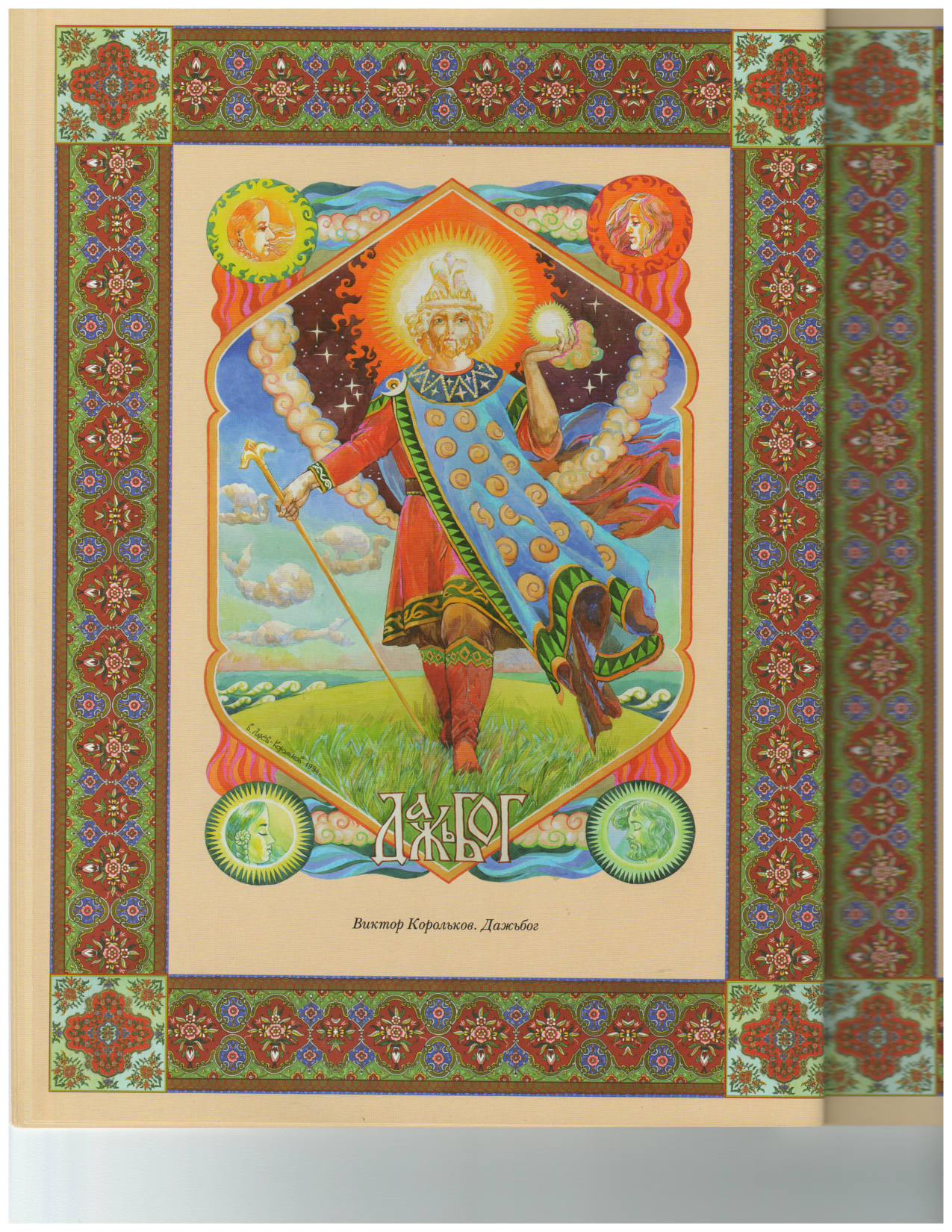 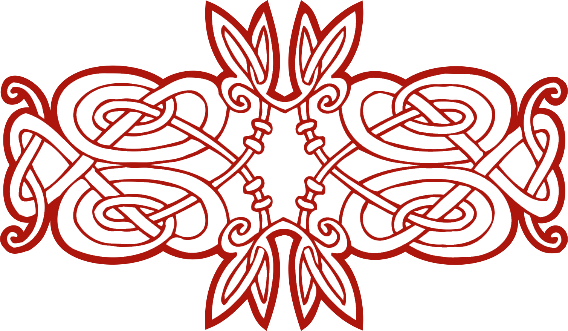 О том, что на Руси почитался… бог света, нам однозначно говорит [древнерусский апокриф] «Слово о твари»: «Изобразив свет в виде фигуры, и кланяются созданному своими руками».Также многие источники указывают на то, что Дажьбога ассоциировали с поддержанием устоев и социальных норм. А в знаменитом «Слове о полку Игореве» «Дажьбожьими внуками» названы русичи, военное сословие.
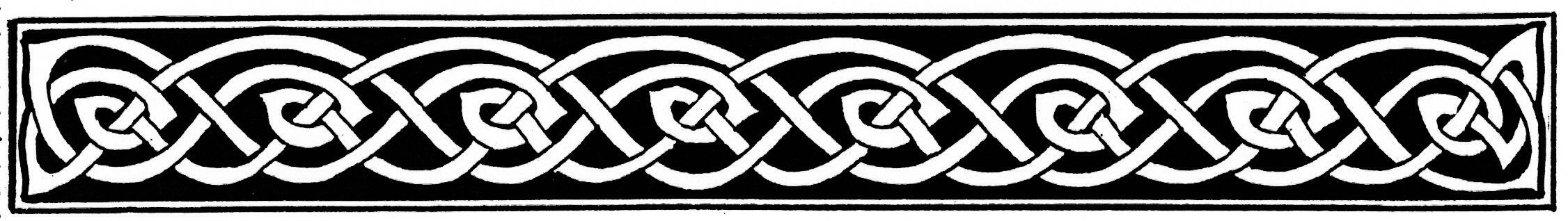 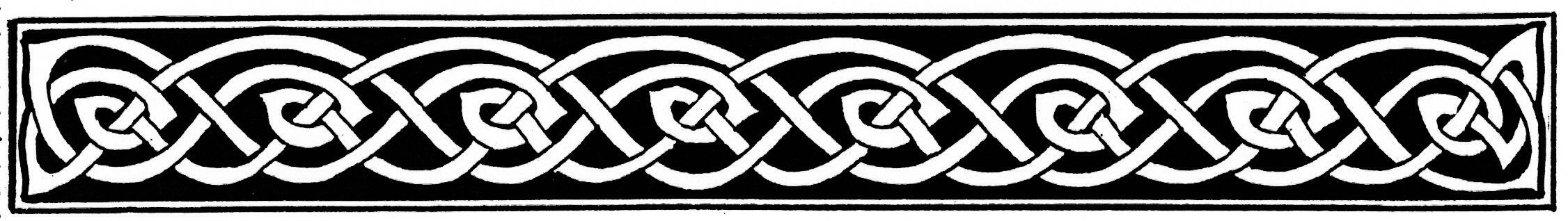 МАКОШЬ
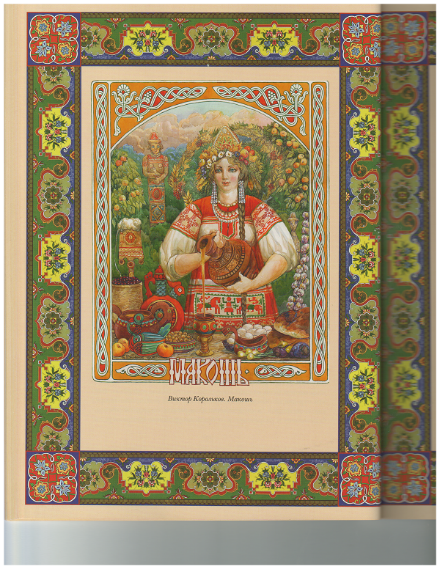 Женское божество, покровительница плодородия, женского начала, брака, домашнего очага.
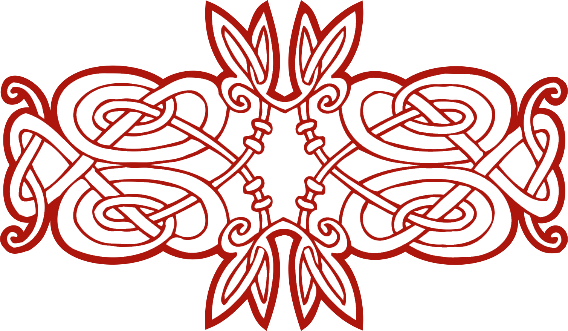 Мокошь является богиней-пряхой и богиней судьбы. Богиня-мать не просто представлялась в виде дерева (а также женщины с воздетыми руками); это было триединство образов дерева, воды (женская стихия) и ткачества. Из этого вырос и невероятно широко развился обычай завязывать ленты и платки на деревьях, стоящих над водой. Богине подносили пряжу, холсты, вышивку, бросая в колодцы или оставляя возле них.
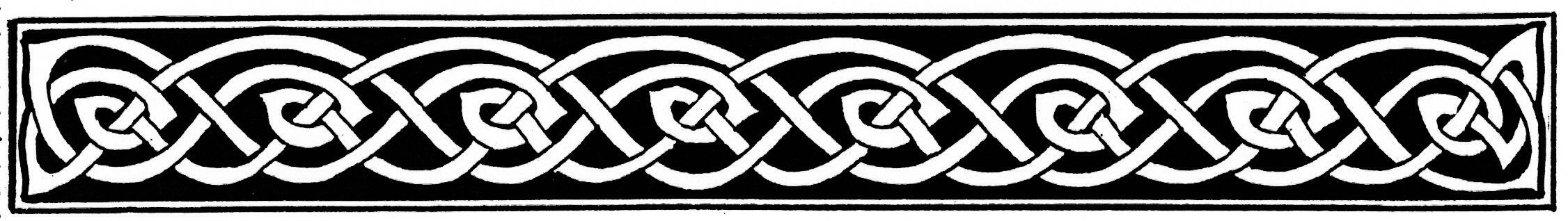 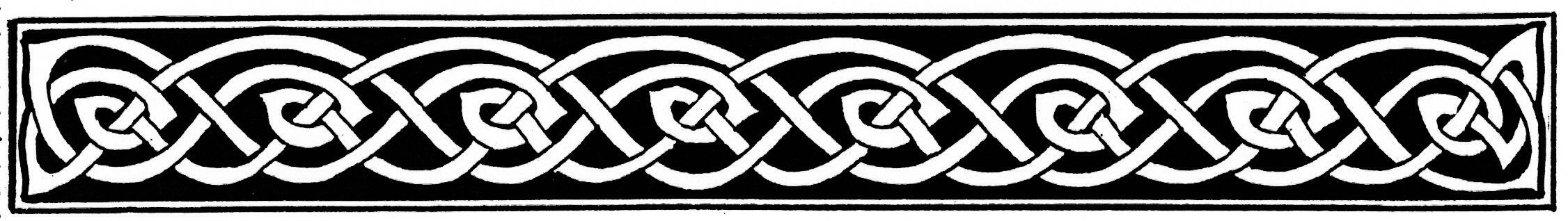 ХОРС
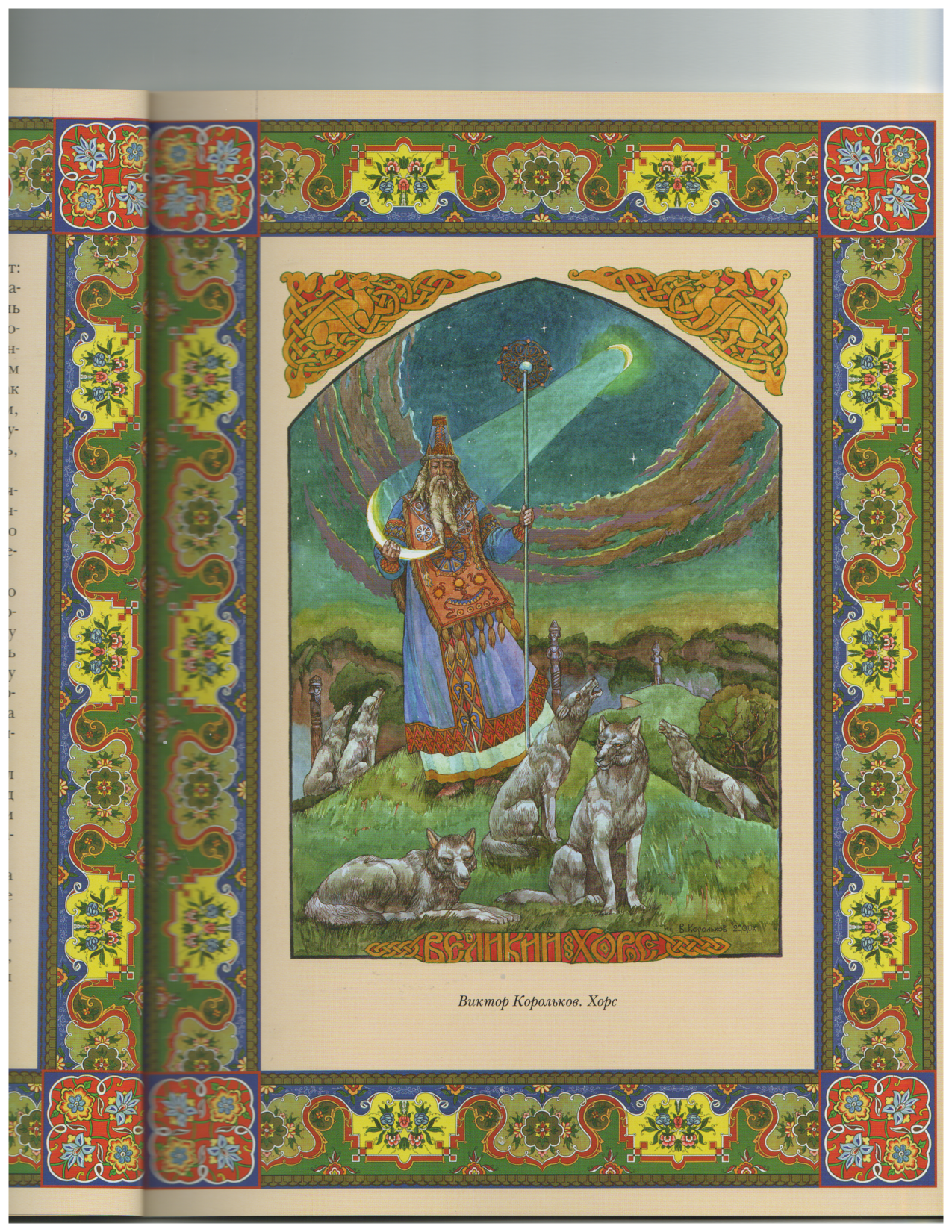 Хорс – бог солнца. 

Он двигался по небу днём      и под землёй – ночью.
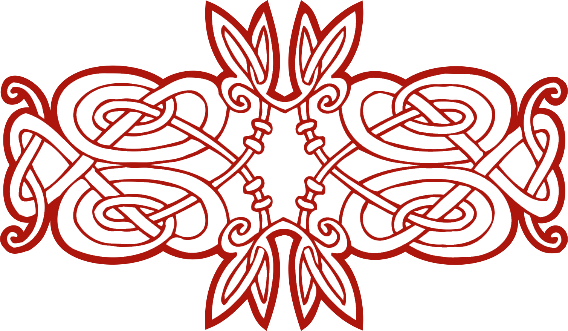 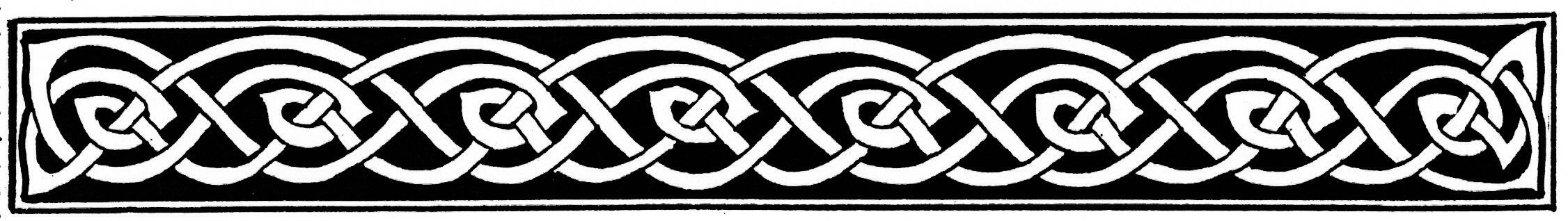 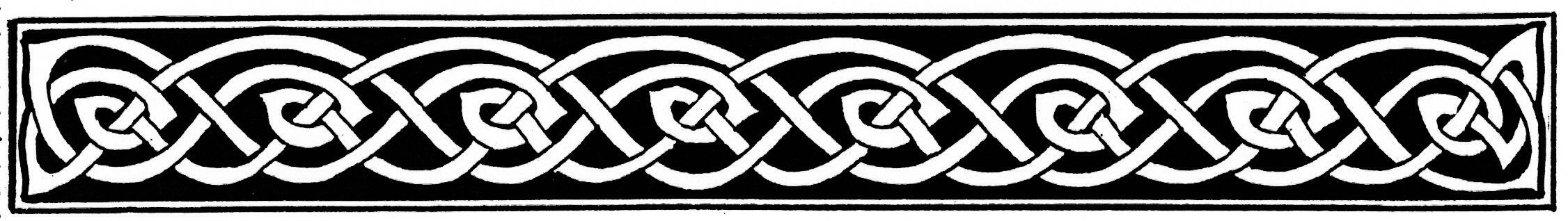 СВАРОГ
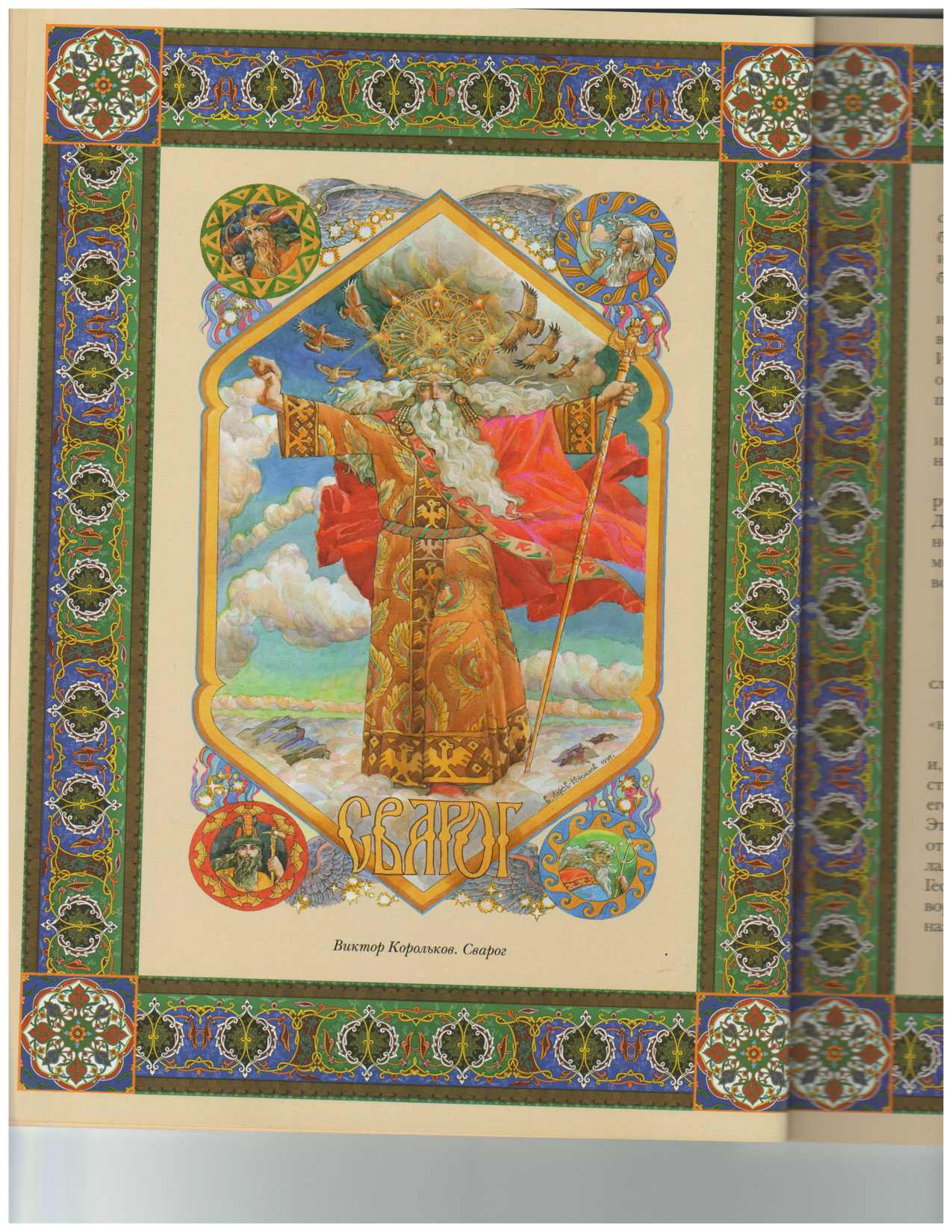 Бог огня, бог-кузнец, отец Даждьбога. 

Это верховный бог восточных славян, небесный огонь.
Сварог -
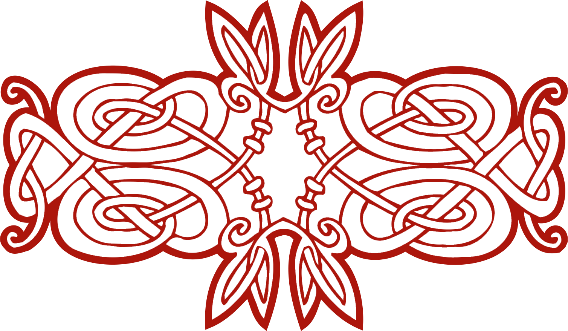 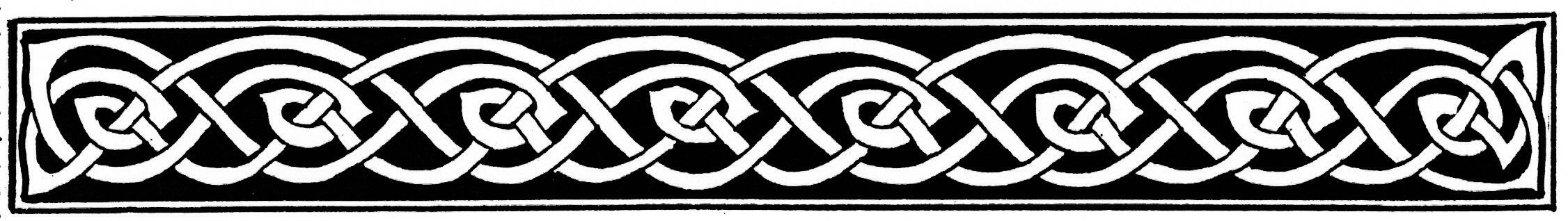 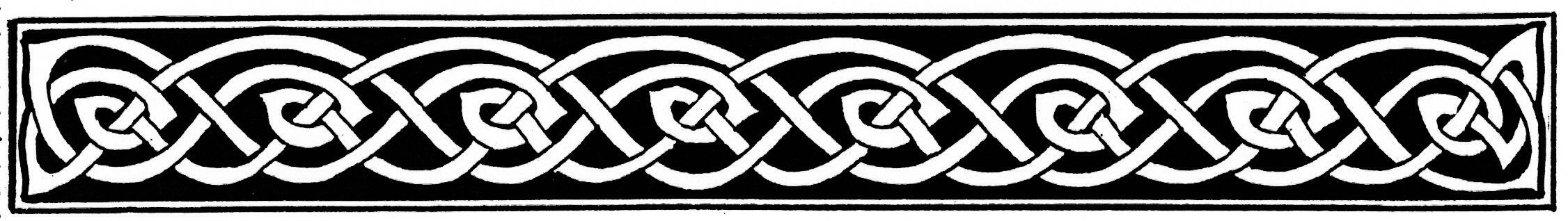 СТРИБОГ
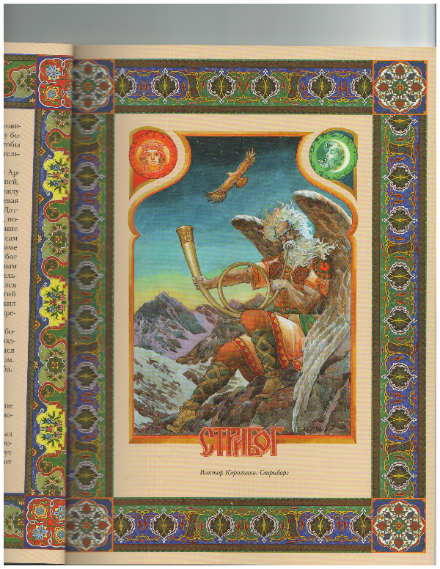 Бог  ветров, старый бог, дед ветров.
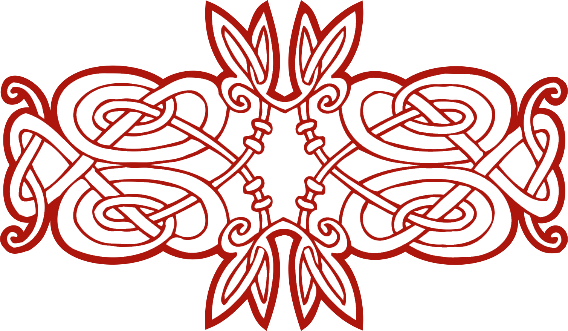 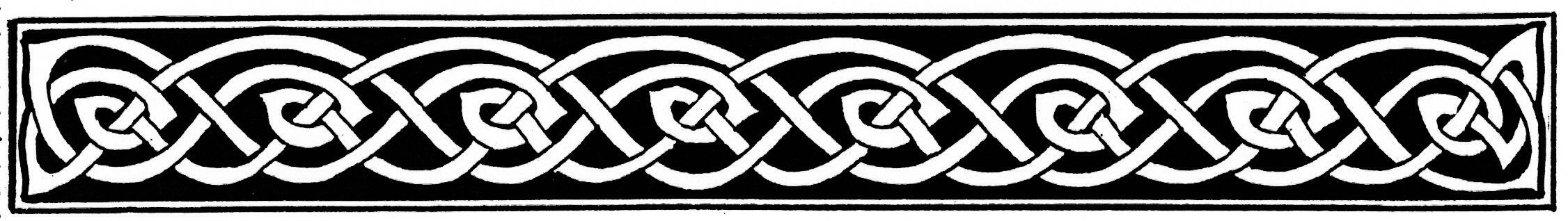 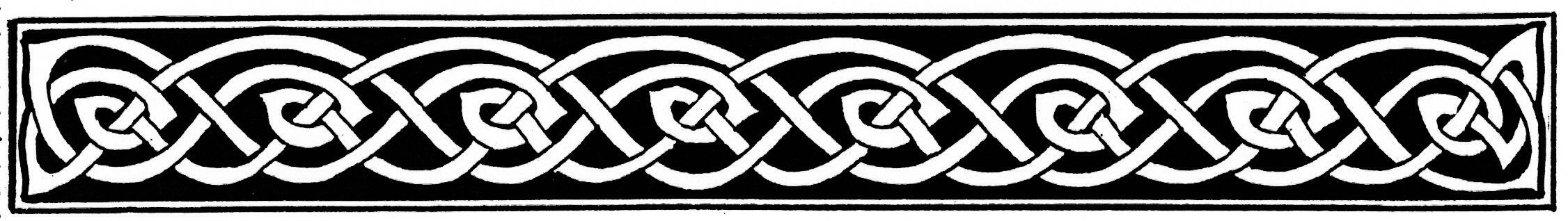 БЕЛОБОГ
Бог удачи и счастья.
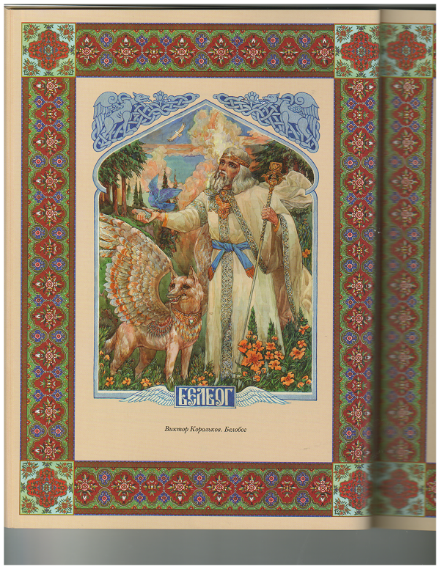 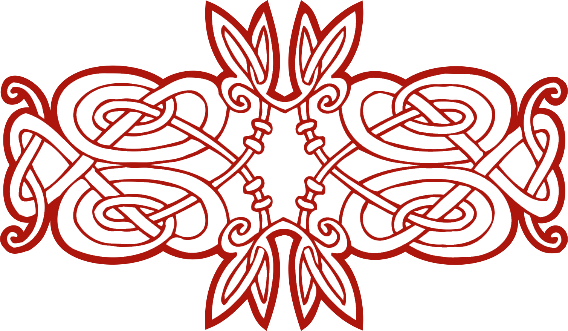 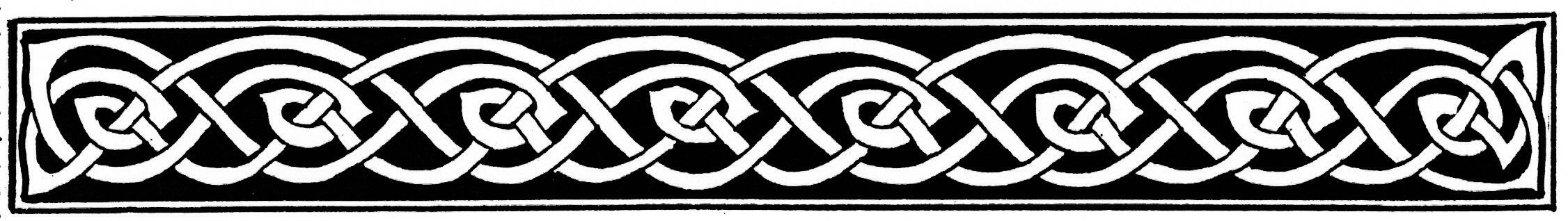 Низшую мифологию (поверья о духах, окружающих человека) мы знаем благодаря фольклорным записям. 

Деревня сумела сохранить народное православие — форму народной религии, где тесно переплелись элементы христианской канонической, апокрифической и фольклорной традиций, связанные с народным календарем и народной медициной.
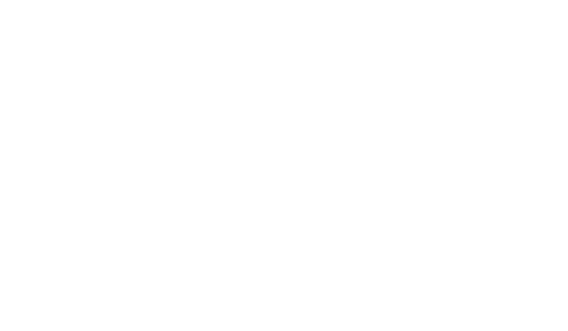 РЭШ «Сказочные бренды России»:

«Здесь русский дух, здесь Русью пахнет»
https://resh.edu.ru/special-course/1/29
 
«Слова народные»
https://resh.edu.ru/special-course/1/30
 
«Победа добра»
https://resh.edu.ru/special-course/1/31
Российская
Электронная 
Школа
«Славянские мифы за 22 минуты»
https://www.youtube.com/watch?v=ix-ZlR_gzQU&t=10s
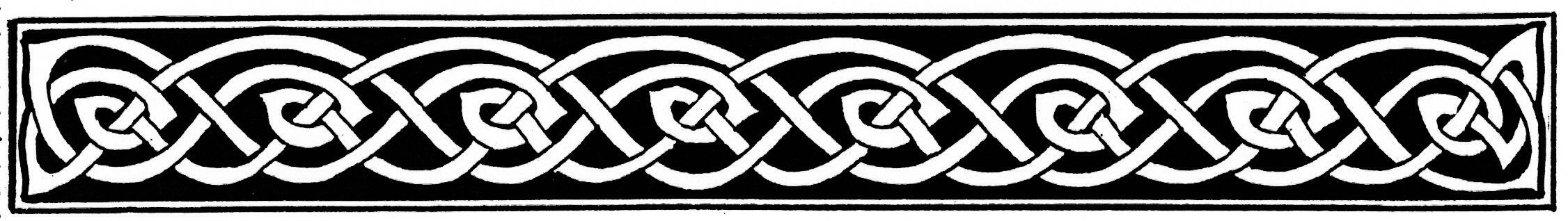 Славяне верили, что в болоте водится Кикимора в лесу Леший, в реках и озёрах живёт Водяной и Русалки.
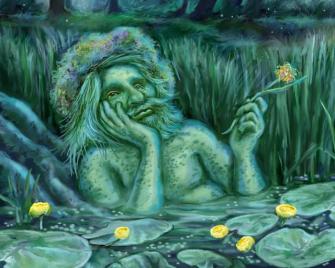 КИКИМОРА
ЛЕШИЙ
ВОДЯНОЙ
РУСАЛКА
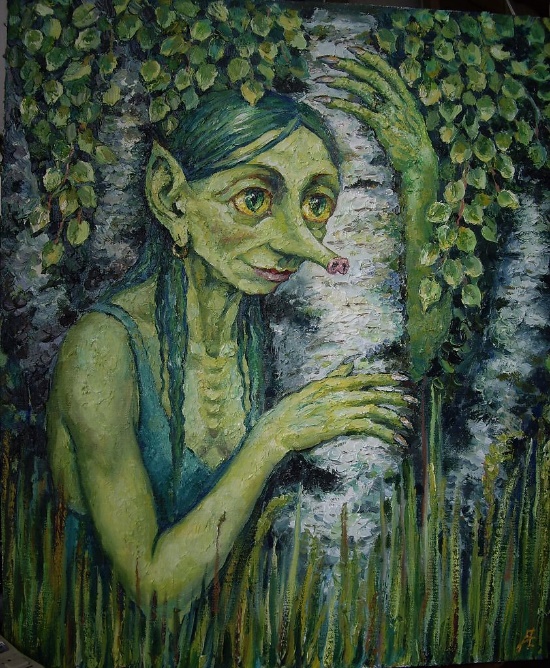 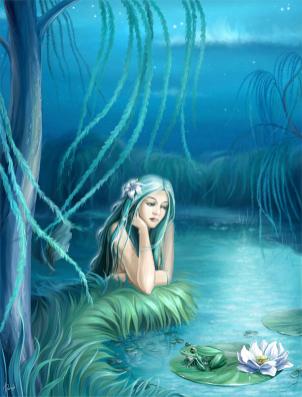 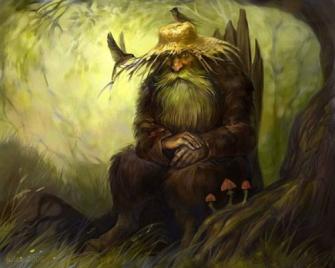 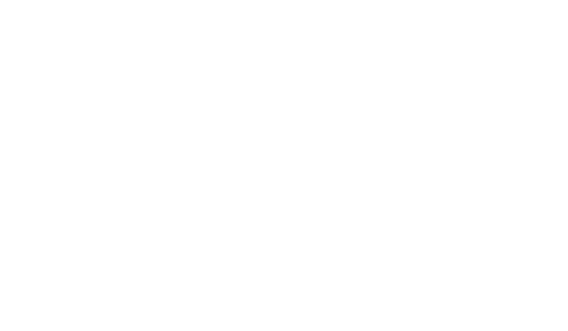 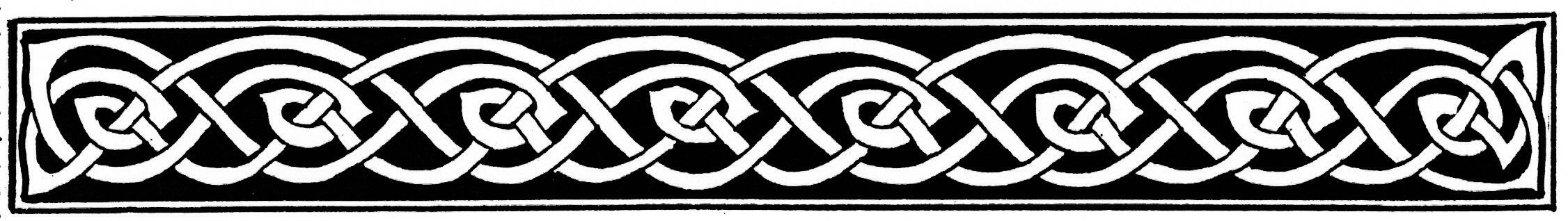 Нечисть не считалась плохой по определению — к лешим, водяным, домовым относились с уважением, так как эти обитатели нижнего мира заботились о вверенном им хозяйстве.
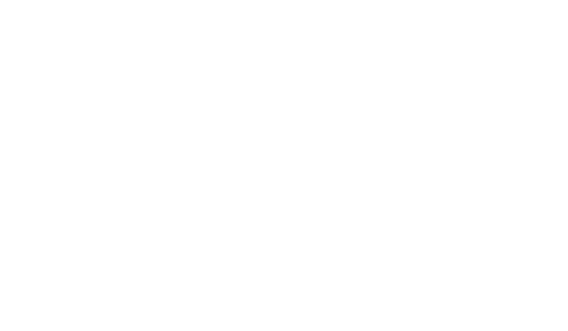 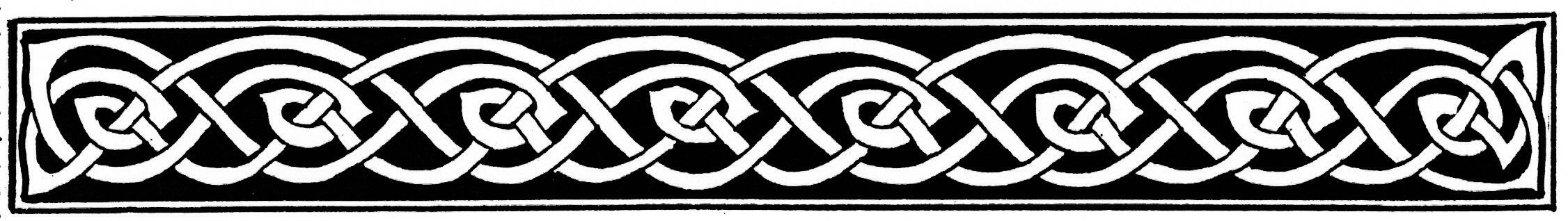 Дом охраняет Домовой, а Овинник и Банник – духи и существа, живущие в овине и бане.
ДОМОВОЙ
ОВИННИК
БАННИК
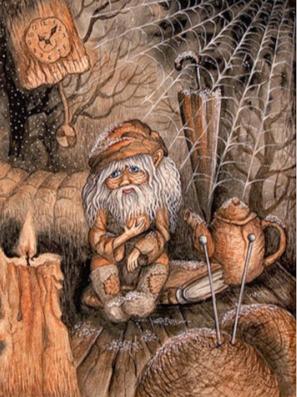 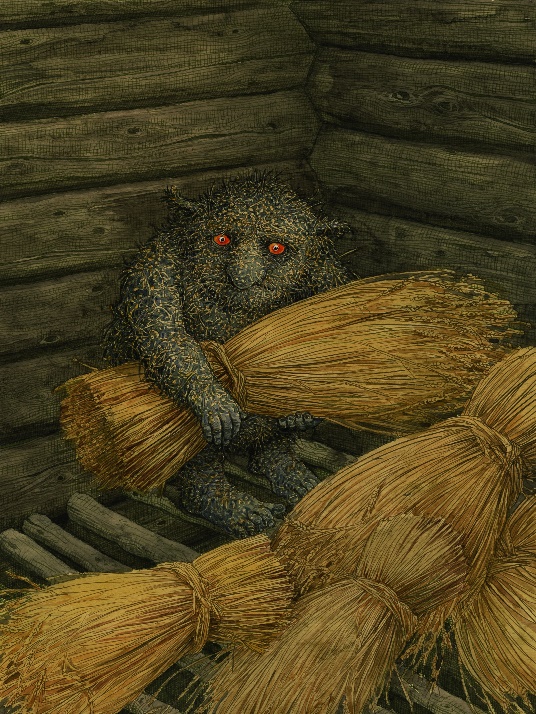 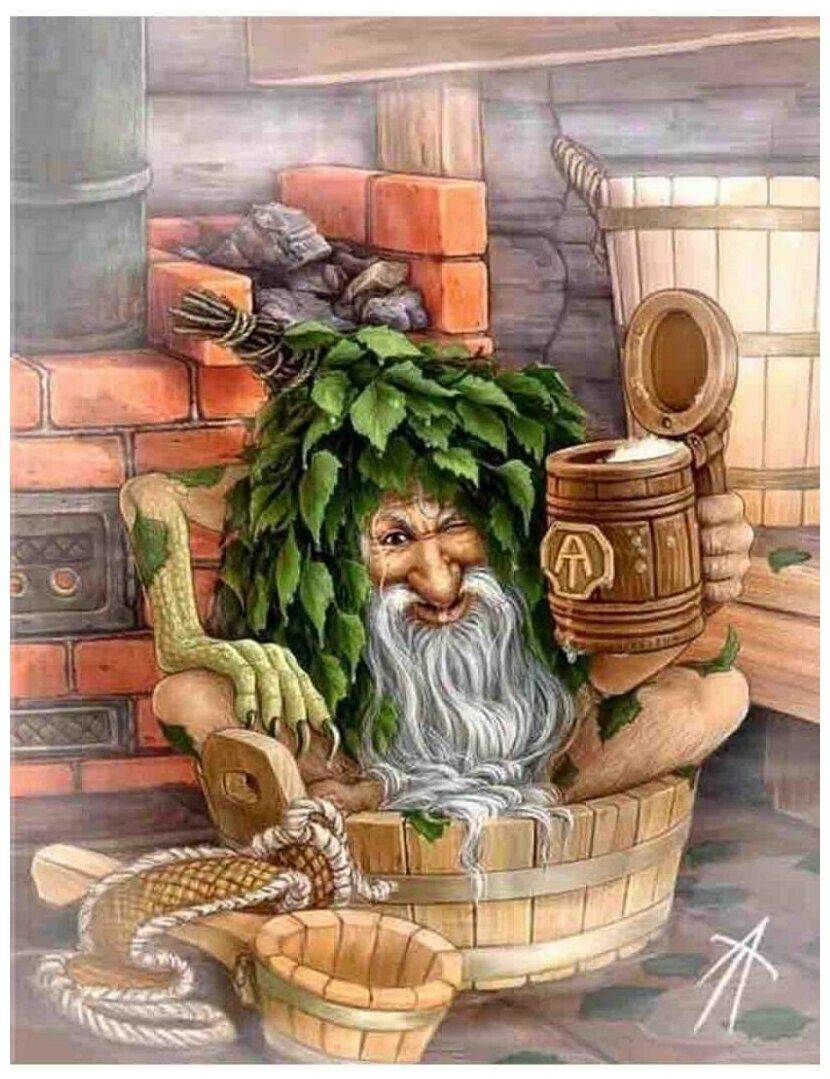 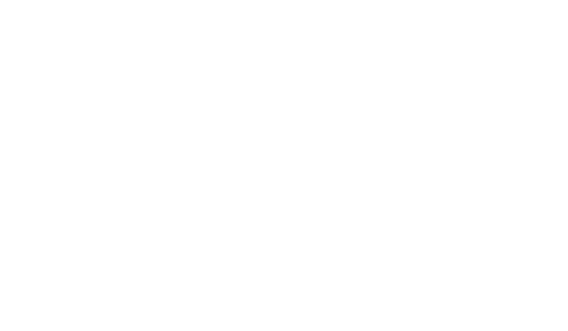 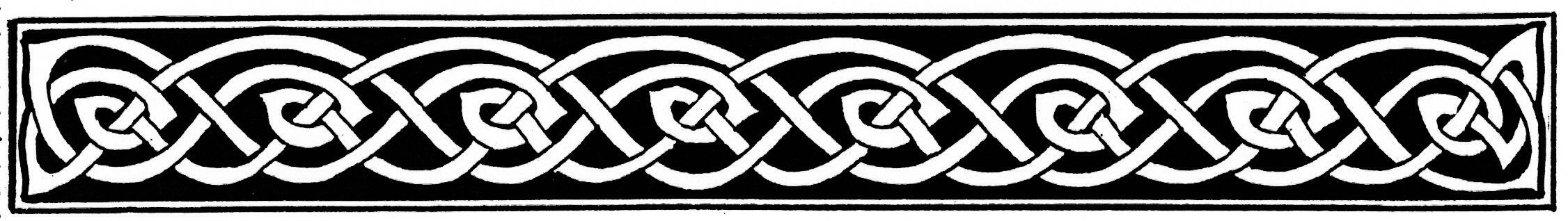 Поместья мирного незримый покровитель,Тебя молю, мой добрый домовой,Храни селенье, лес и дикий садик мой,И скромную семьи моей обитель!Александр Пушкин, «Домовому»
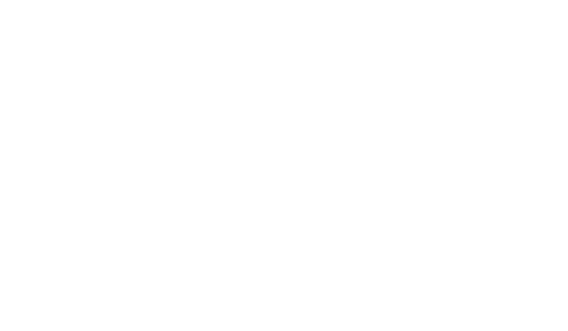 Домовой считался покровителем всего хозяйства. 

Но если кто-то приходился ему не по нраву, он мог навести беспорядок в доме, серьезно напугать его обитателей, а то и вовсе сжить со свету, насылая болезни и ссоры. 

Верили, что задобрить домового можно вкусненьким .
Существовали в обширном крестьянском хозяйстве и духи с «узкой специализацией». 

Запечник не «заведовал» домом, а считался кем-то вроде «соседа по квартире». Излюбленной его проказой было испортить хозяйке стряпню. 

За овином или гумном — сараем, где сушили сено, следил овинник или гуменник. Верили, что он охраняет от пожара,                но людей не любит, особенно чужаков. 

Добрым нравом славился хлевный. 

Банник, в представлении крестьян, был капризным и злобным: так и норовил ошпарить моющихся кипятком. 

Баня представлялась русским опасной еще и потому, что в ней мог поселиться вредный анчутка. Иногда анчуток считали детьми банника.
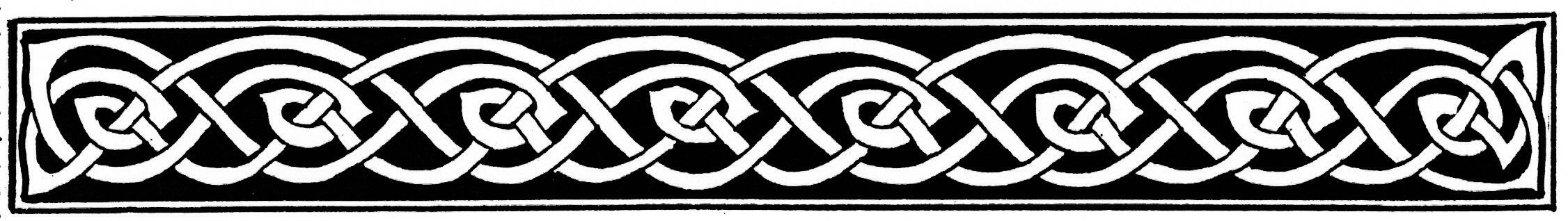 БЕРЕГИНЯ
Хранительница рек, водоемов, духи, имеющие отношение к воде. Слово «берегиня» означало «земля».
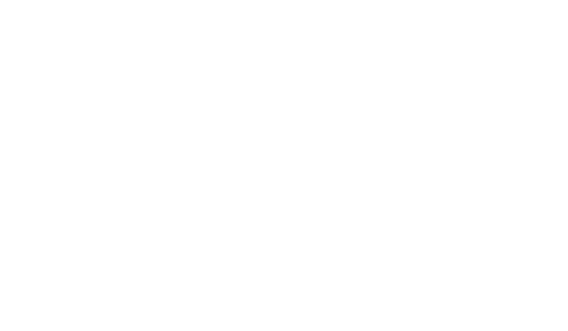 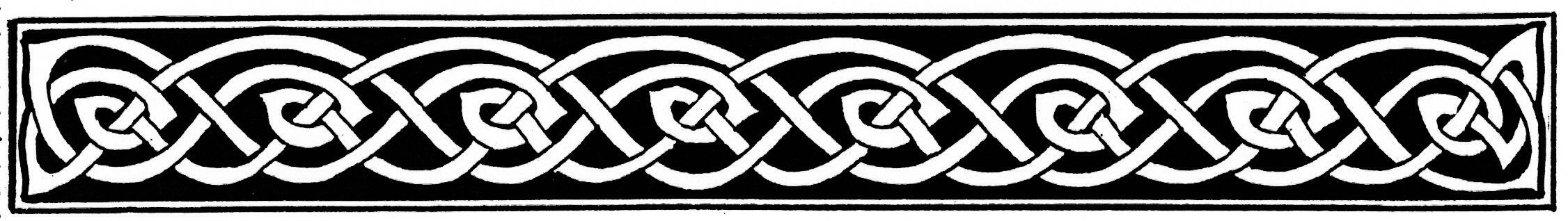 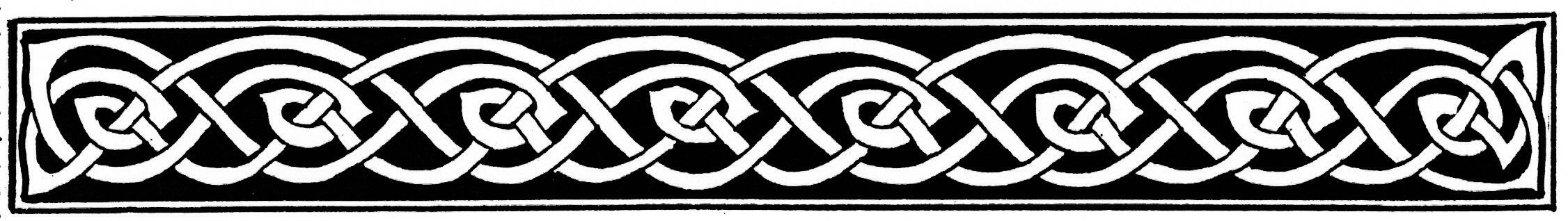 ЧУР
Восходит к имени славянского бога родового очага, оберегающего границы земельных владений.
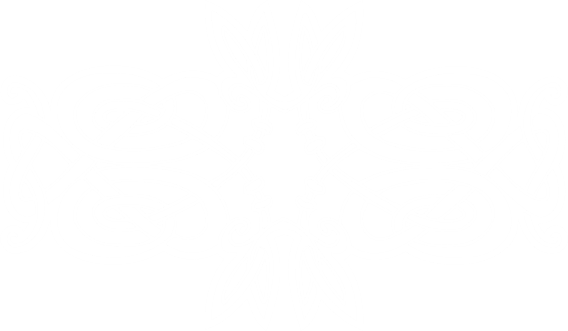 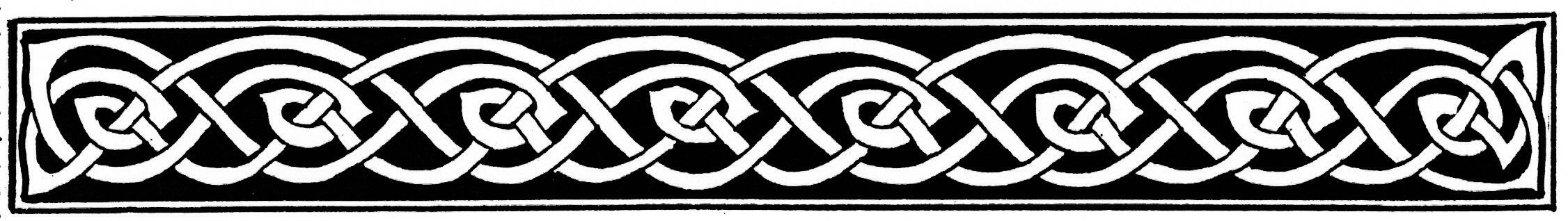 С принятием Христианства все языческие существа стали называться «нечистой силой». 

Они противопоставлялись «чистой», или «крестной» силе, фигурировавшей в православном учении.

В сознании народа духи стали мирно уживаться со святыми, которые также стали покровительствовать дому и семье. 

Например, о приплоде и здоровье скотины молились Георгию Победоносцу и святому Власию,          о благополучии лошадей — мученикам Флору и Лавру. От пожара дом защищала икона святителя Никиты Новгородского, а от воров — святого Иоанна Воина.
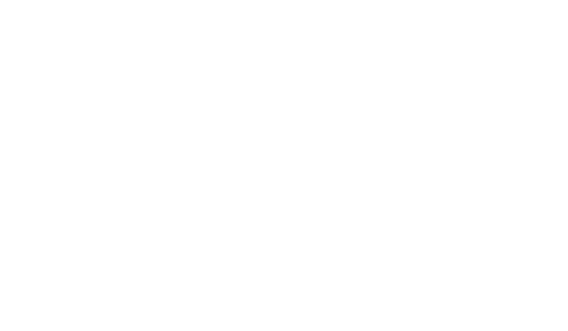 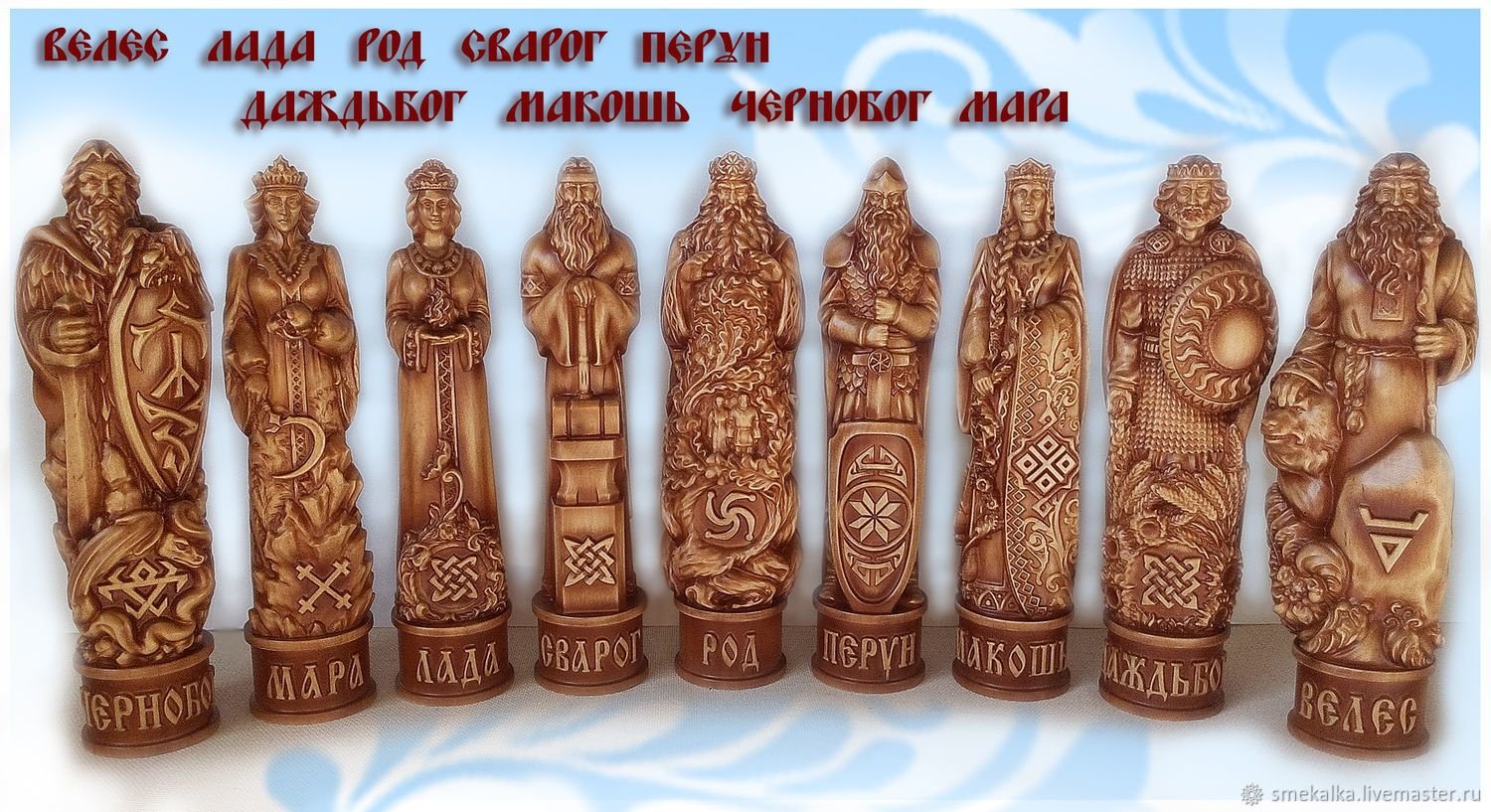 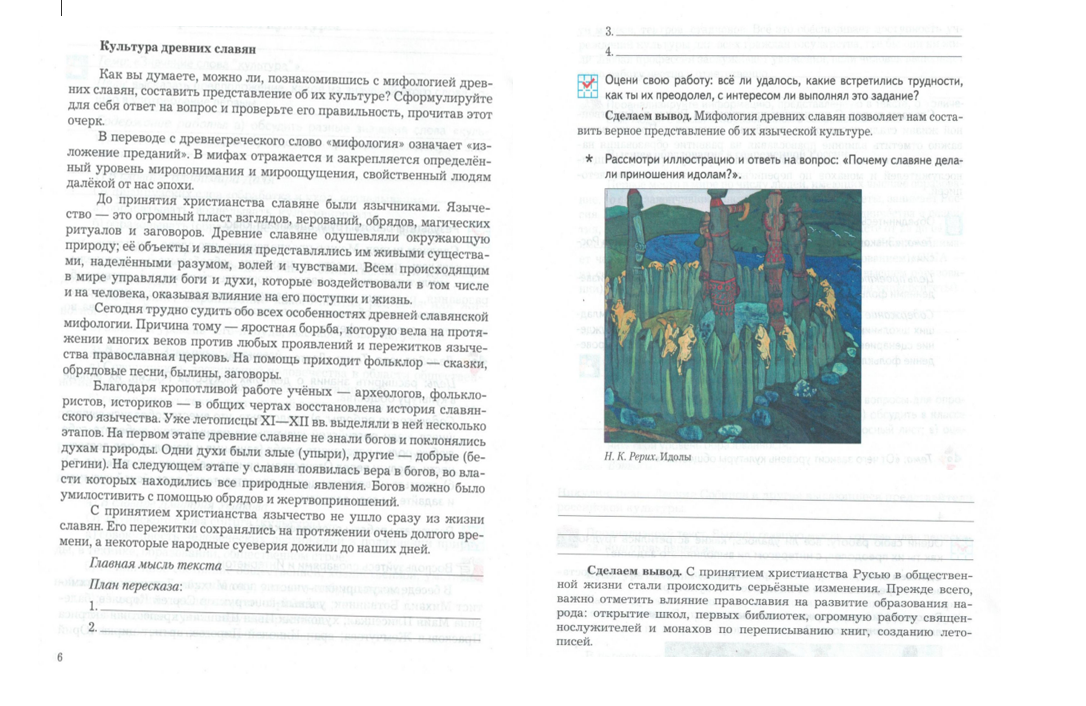 Домашнее задание №3